Kofax VRS Elite:What is New?
Slide 1
Kofax VRS Elite
Recognized industry standard for image perfection
Endorsed by leading document scanner manufacturers
Delivers perfect images the first time, every time
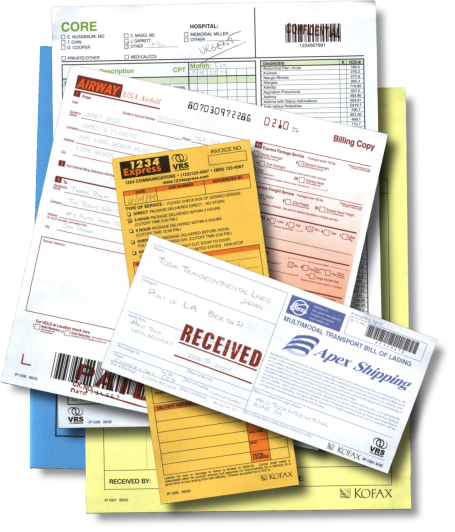 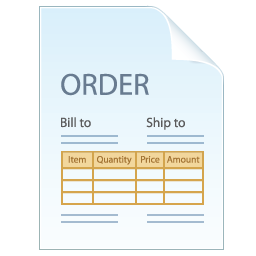 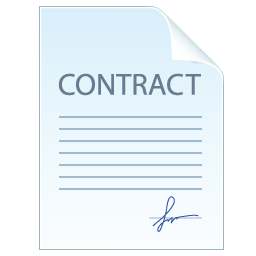 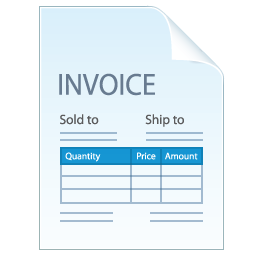 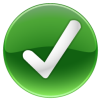 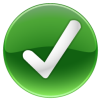 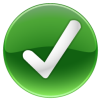 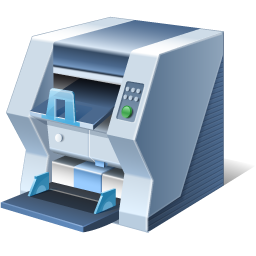 Slide 2
    Kofax VRS Elite: What is New?
[Speaker Notes: Kofax VRS is the standard for Image Perfection technology.  Kofax VRS ships with over 50% of the production document scanners sold in the industry.  Every enterprise leveraging a document scanner probably has Kofax VRS installed or available to them. It is sold through our OEM relationships with Fujitsu, Kodak, Canon, HP, Visioneer, Xerox and others, and through our point of sales channel partners. Kofax VRS is a very powerful brand and core differentiator for Kofax as it shows Kofax has control from the time a document hits the feeder of the scanner. Kofax VRS is the first stop on the onramp to document driven business process automation.  Kofax VRS improves scanning productivity by reducing the time involved in manual document preparation and automatically enhancing the quality of scanned images. The scanning process benefits from increased productivity, improved quality, lower costs, and a reduction in errors.]
Value Proposition
Blind scanning: Kofax VRS Elite makes scanning smarter

Reduced document preparation: Just scan it…

Administrative control over entire scanner fleet

Perfect images the first time, every time
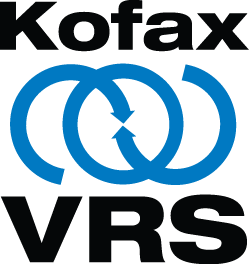 Slide 3
    Kofax VRS Elite: What is New?
[Speaker Notes: Blind Scanning – as capture becomes more tightly coupled with core business processes, the users that are scanning documents are not considered scan operators.  They are effectively knowledge workers whose main goal is to simply scan a document to initiate or close a transaction.  Because Kofax VRS intelligently handles all the complexity of scanner settings, device connectivity, and image processing, the user is removed from this burden.  This significantly increases the user acceptance of an imaging solution.

Reduced document preparation – all we ask is that you remove the staples and paper clips…Kofax VRS will do the rest.  Kofax VRS will crop the document to the proper size, rotate images to the correct orientation, assign the proper settings to the document, and assist in the decision as to whether or not the image should be in color or black and white…  Just feed the scanner and we will handle the rest.  This significantly reduces document prep time, but more importantly greatly reduces the amount of user training and support.  In many cases document preparation consumes over 30% of the overall process time.  

Perfect images -]
New Features and Capabilities
Slide 4
    Kofax VRS Elite: What is New?
Kofax VRS Elite: Enterprise Capabilities
Simplified software deployment
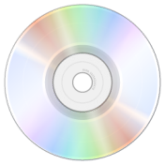 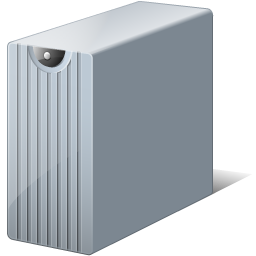 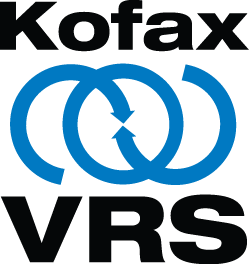 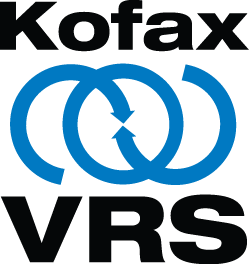 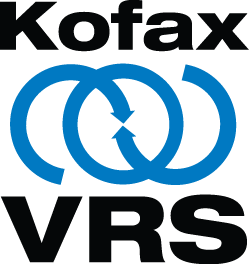 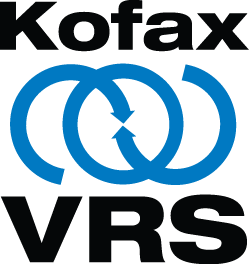 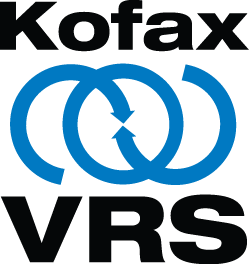 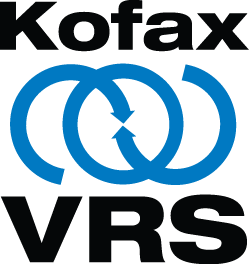 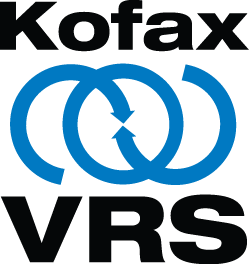 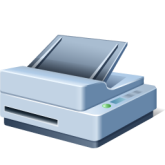 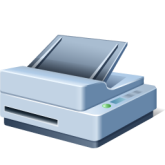 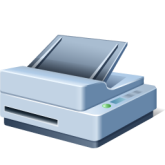 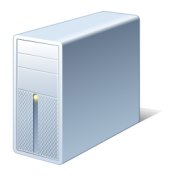 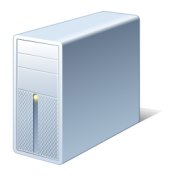 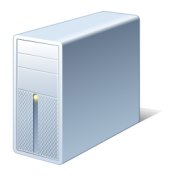 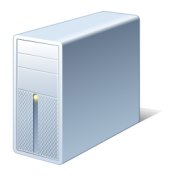 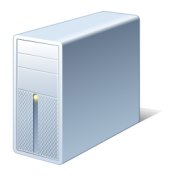 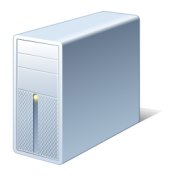 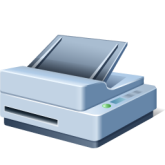 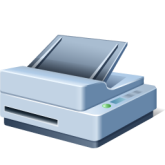 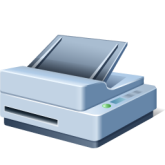 Leverages MSI
Centrally controls distribution of Kofax VRS Elite
Reduces the deployment costs
Slide 5
    Kofax VRS Elite: What is New?
Kofax VRS Elite: Enterprise Capabilities
Centralized licensing
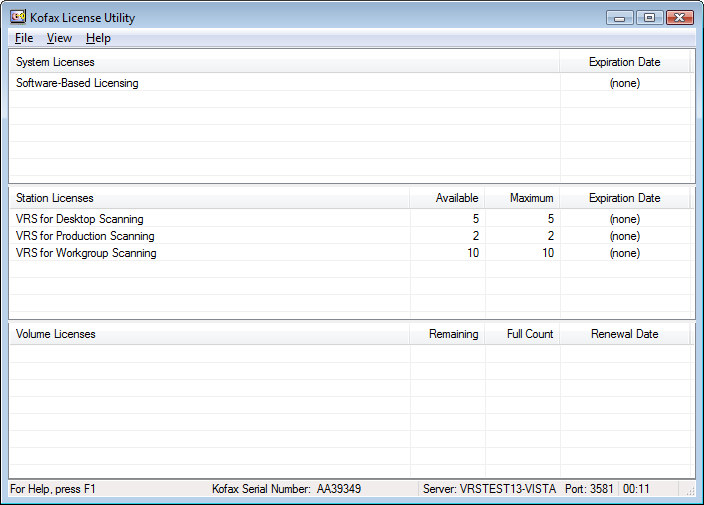 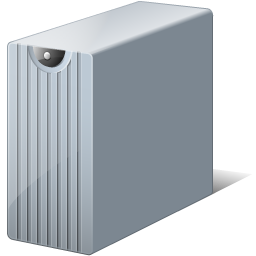 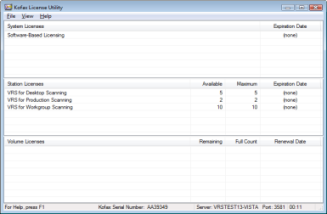 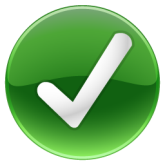 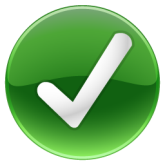 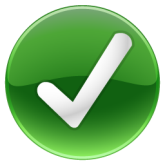 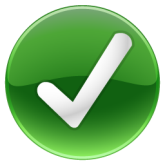 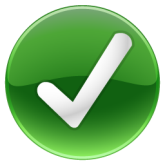 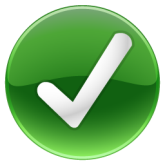 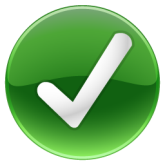 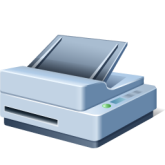 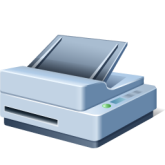 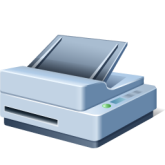 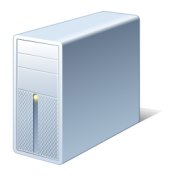 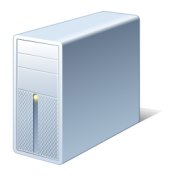 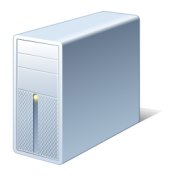 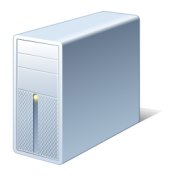 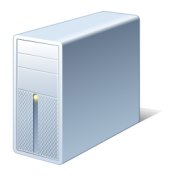 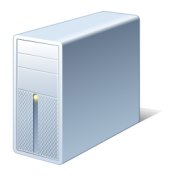 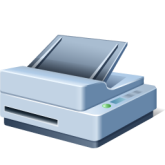 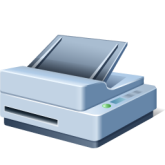 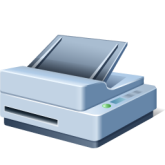 Centrally controls and distributes licenses
Makes Kofax VRS more appealing to enterprises
Reduces support costs and incidents
Slide 6
    Kofax VRS Elite: What is New?
[Speaker Notes: Kofax VRS can now be licensed via the Kofax license utility (similar to Kofax Capture).  This means that licenses can be maintained centrally and deployed the Kofax VRS stations as needed.]
Kofax VRS Elite: Enterprise Capabilities
Central profile management
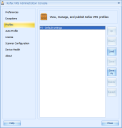 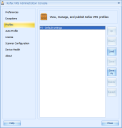 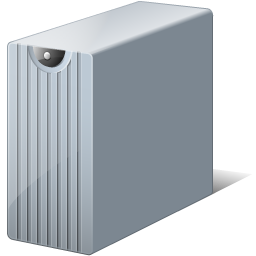 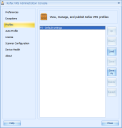 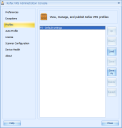 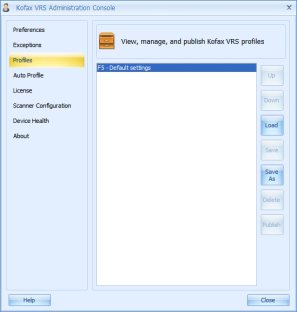 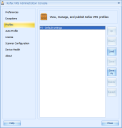 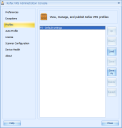 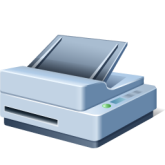 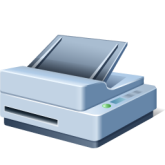 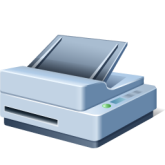 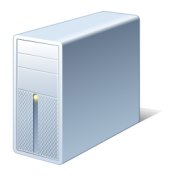 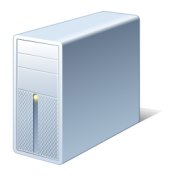 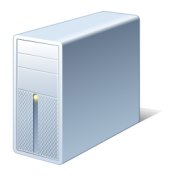 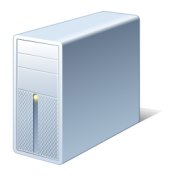 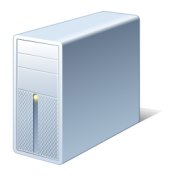 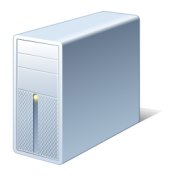 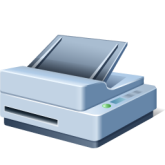 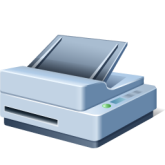 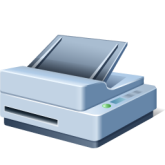 Ensures most current profiles are available
Administrator control over profile deployment
Improves Kofax VRS Elite performance
Slide 7
    Kofax VRS Elite: What is New?
Shared Profiles / Training Data
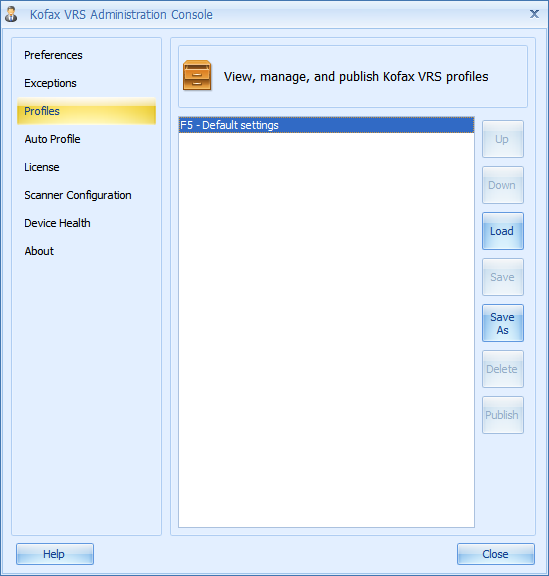 Administrator can publish Kofax VRS profiles and training data from the Kofax VRS Administration Console
Publish “pushes” data to server
Clients “pull” data at runtime
Specific to scanner model
Slide 8
    Kofax VRS Elite: What is New?
Auto Profile
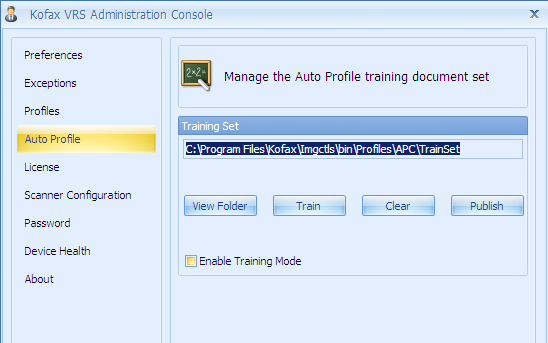 Automatically applies correct profile at runtime
Train Kofax VRS Elite to apply profiles
Geometric form types

Learning mode enabled through Kofax VRS Administration Console
Confidence traps enable profile selection for images
Set threshold from Kofax VRS Administration Console

Enable Auto Profile from Kofax VRS Elite tray icon
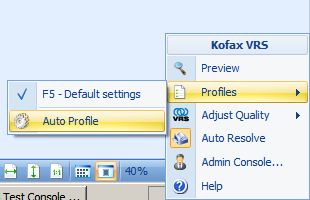 Slide 9
    Kofax VRS Elite: What is New?
Significance of Device Health
Trends
Capture is no longer just an archival use case
Scan to process is a key driver
Challenges
Quality of output is extremely important
ROI is calculated off of OCR/automation rates
Not dealing with scan operators
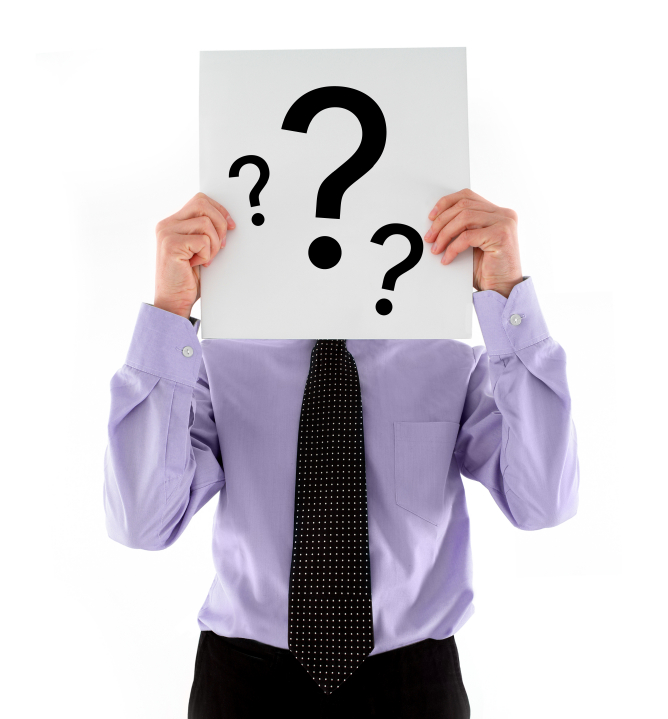 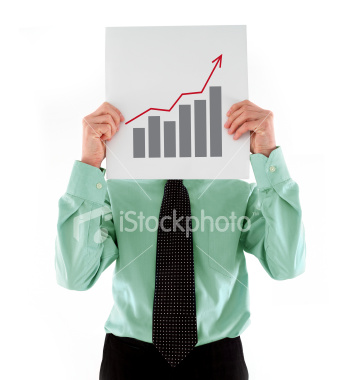 Slide 10
    Kofax VRS Elite: What is New?
Kofax VRS Elite: Enterprise/Fleet Capabilities
Device Health: Proactive reporting of scanner effectiveness







Maximize scanner productivity
Proactively alert administrators of issues
SNMP support
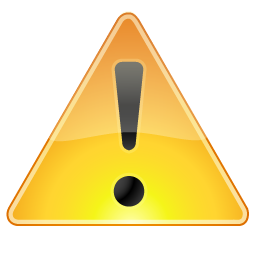 Slide 11
    Kofax VRS Elite: What is New?
Kofax VRS Elite: Device Health
Kofax VRS Administration Console
Double-click to set thresholds
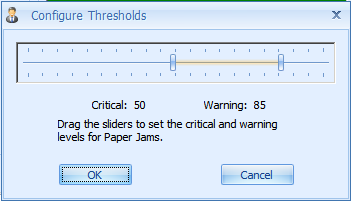 Critical notification
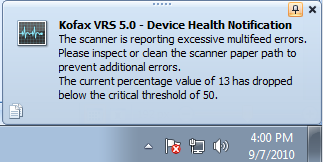 Slide 12
    Kofax VRS Elite: What is New?
Kofax VRS Elite: Enterprise Capabilities
Kofax Monitor support
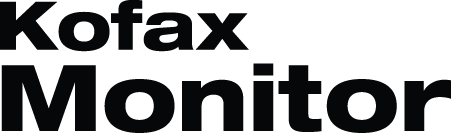 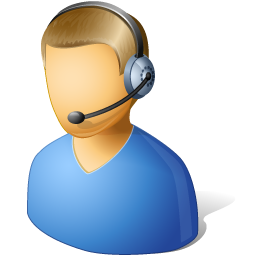 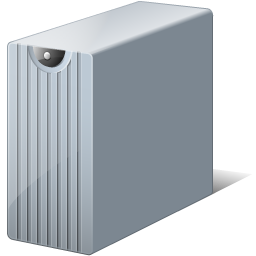 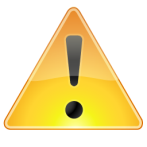 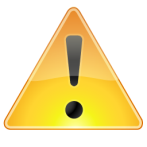 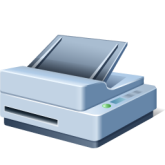 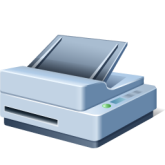 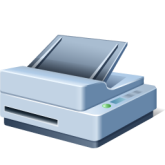 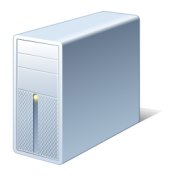 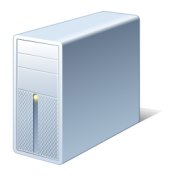 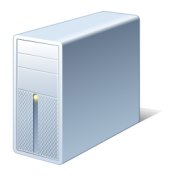 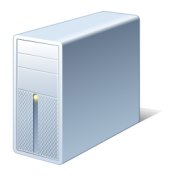 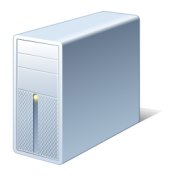 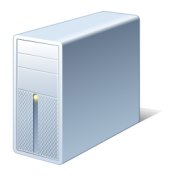 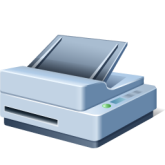 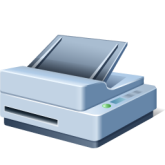 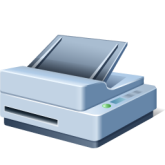 Monitors Kofax VRS Device Health
Sends proactive alerts to administrator
Enables more effective use of scanner fleet
Slide 13
    Kofax VRS Elite: What is New?
Kofax VRS Elite: Kofax Monitor for Kofax VRS
Slide 14
    Kofax VRS Elite: What is New?
[Speaker Notes: Kofax Monitor Dashboard]
Core Improvements
Slide 15
    Kofax VRS Elite: What is New?
Usability
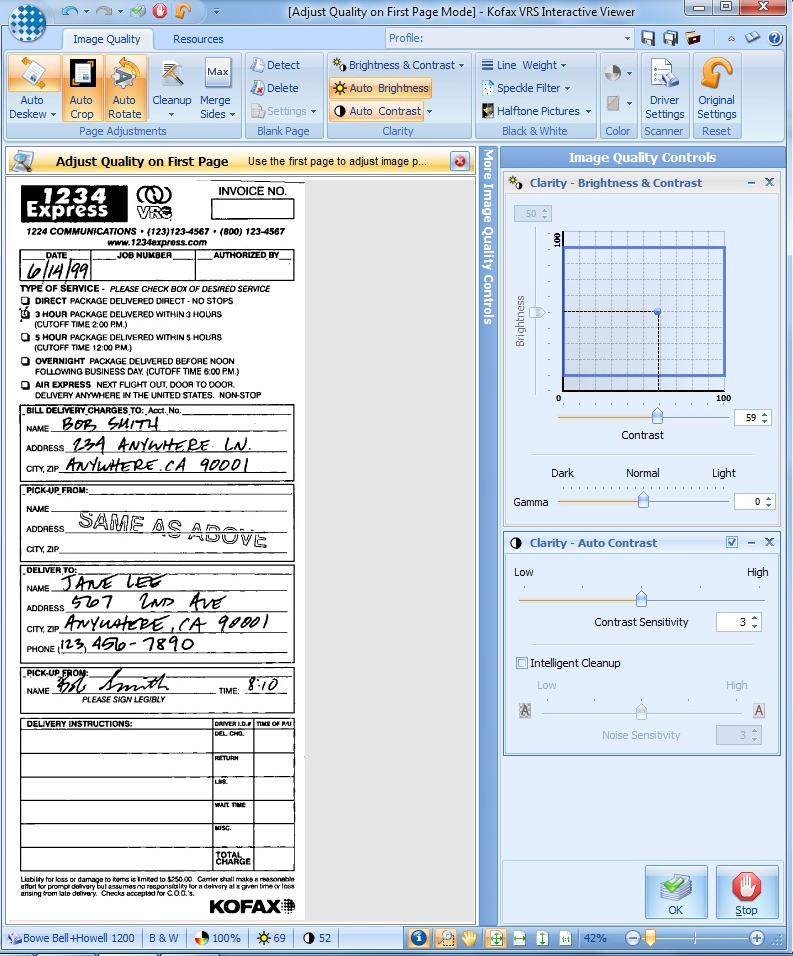 New Kofax VRS Elite UI
Customizable UI
User can dock frequentlyused features
Slide 16
    Kofax VRS Elite: What is New?
Corner Fill
Dog-eared corners
Irregular edges
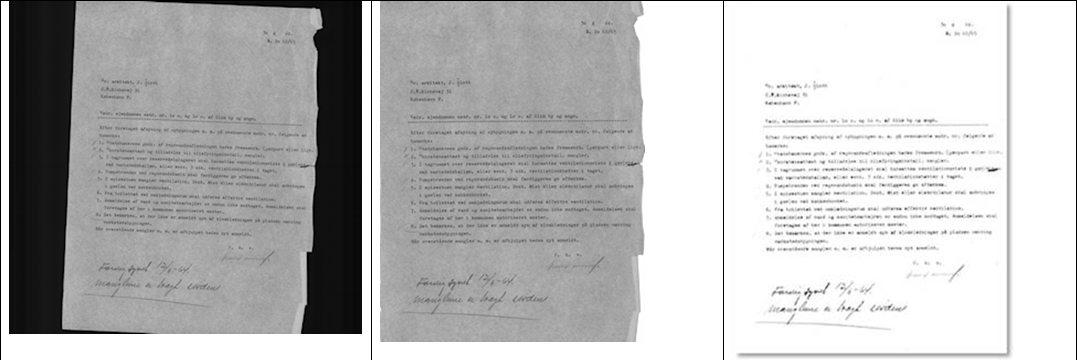 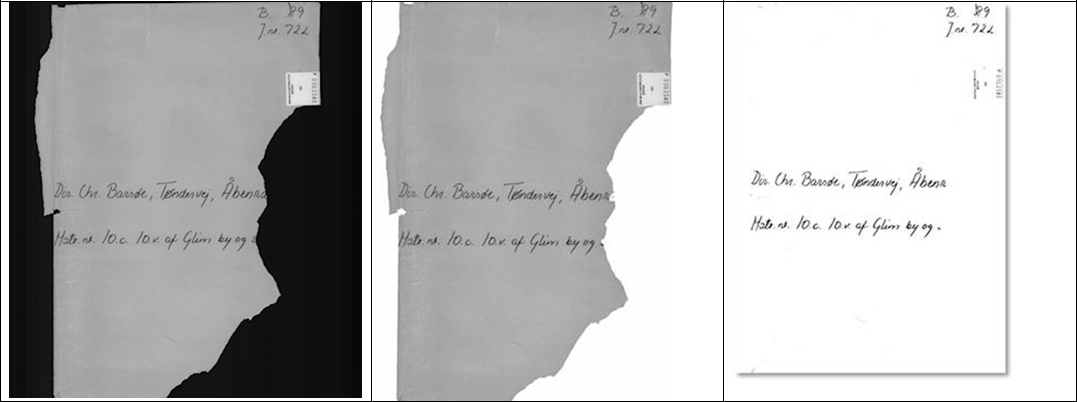 Slide 17
    Kofax VRS Elite: What is New?
Intelligent Halftone
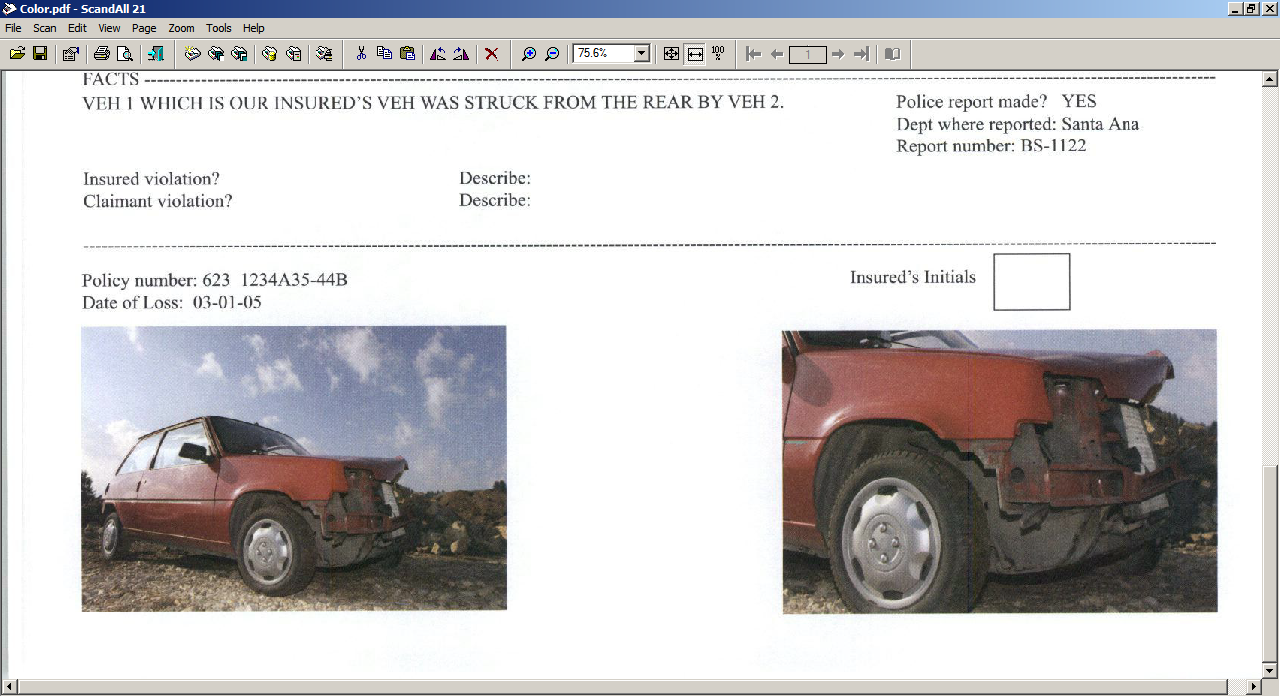 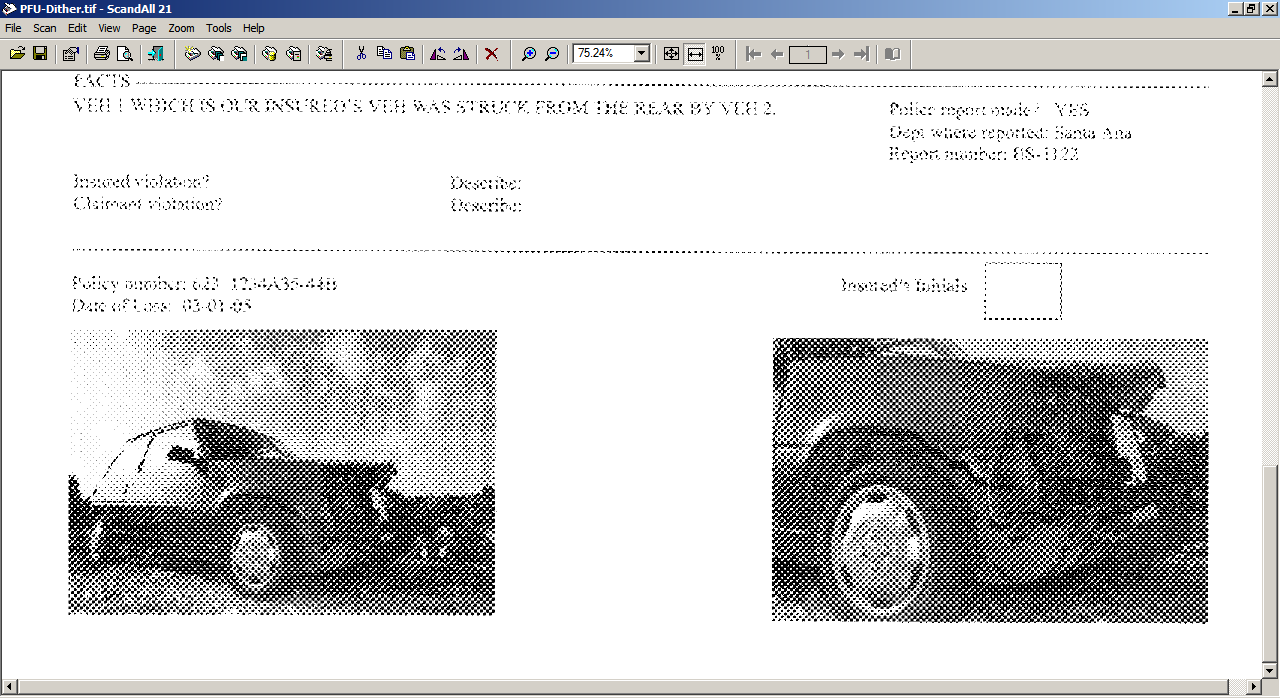 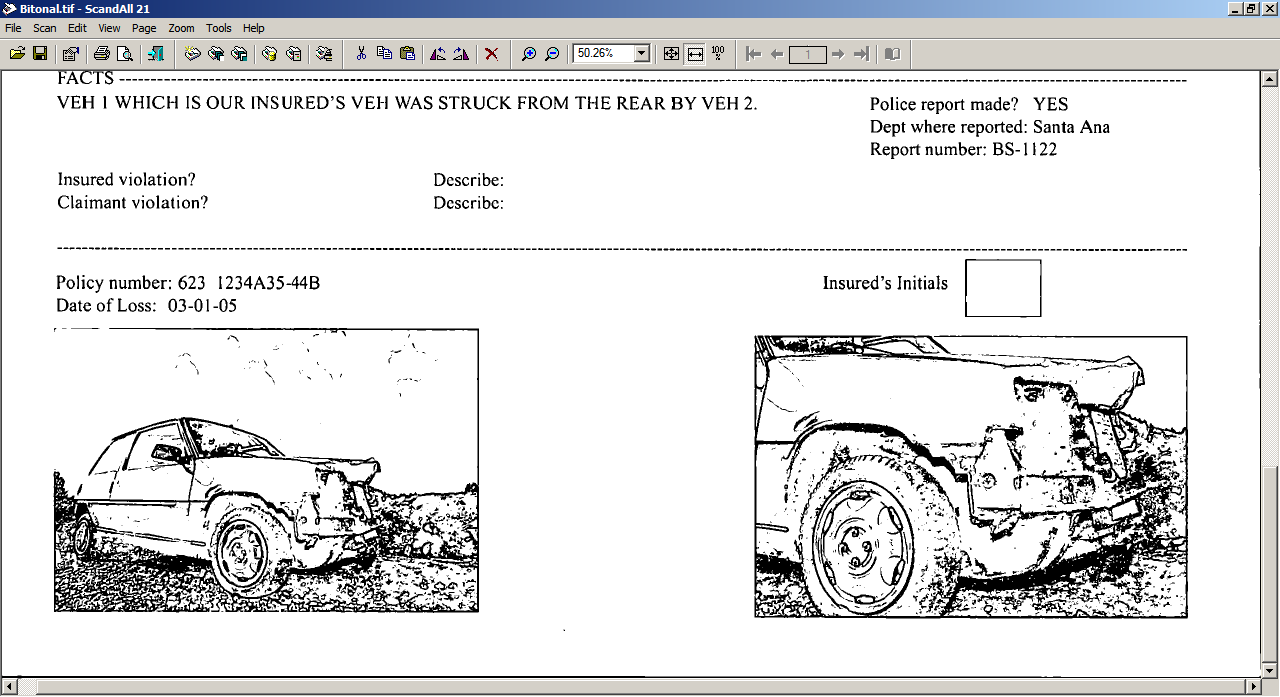 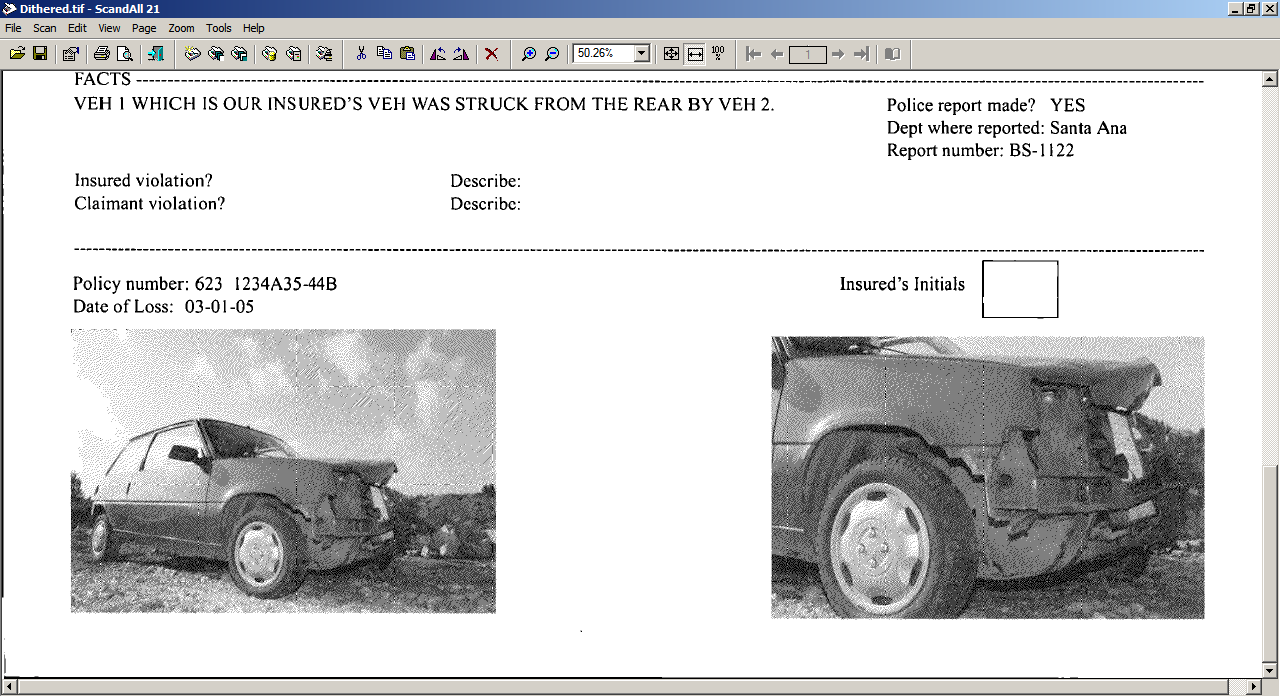 Slide 18
    Kofax VRS Elite: What is New?
Multi-Core Kofax VRS Elite Processing
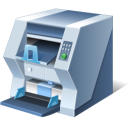 Master Image Input Queue
Image Processing Operation #1
Image Processing Operation #1
Image Processing Operation #1
Image Processing Operation #2
Image Processing Operation #2
Image Processing Operation #2
Image Processing Operation #3
Image Processing Operation #3
Image Processing Operation #3
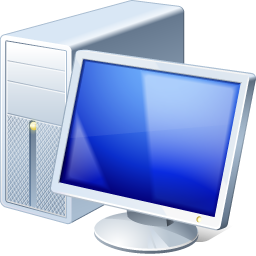 Processed Image Output Queue (sorted by scan order)
Scanning Application
Slide 19
    Kofax VRS Elite: What is New?
Merge
Merge both sides of a page into a single image
Automatically decides orientation based on document
Landscape – vertical orientation
Portrait – horizontal orientation
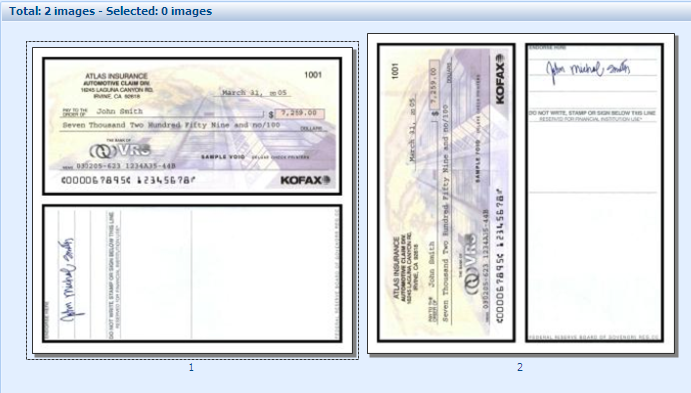 Slide 20
    Kofax VRS Elite: What is New?
Advanced Clarity
Split into two features
Auto Contrast
Intelligent Cleanup
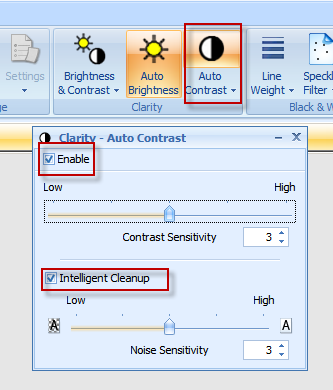 Slide 21
    Kofax VRS Elite: What is New?
Other Features
Content based deskew – Updated 
Rectangular hole fill
Manual crop
Expands Kofax VRS capabilities
Improves existing Kofax VRS features
Fits every use case: Desktop to Enterprise
Slide 22
    Kofax VRS Elite: What is New?
Kofax VRS Version Feature Matrix
Slide 23
    Kofax VRS Elite: What is New?
Kofax VRS Version Feature Matrix
Slide 24
    Kofax VRS Elite: What is New?
Kofax VRS Elite Pricing and Upgrades
Slide 25
    Kofax VRS Elite: What is New?
Kofax VRS Elite Pricing: New Licenses
Add licenses to a Kofax VRS License Server by including the VP#L005-0000 on the order
Kofax VRS Elite parts on an order with a Kofax VRS Elite License Server will be added to that Kofax VRS Elite License Server system
Slide 26
    Kofax VRS Elite: What is New?
Kofax VRS Elite Pricing: Upgrades
Upgrade VRS 3.x or 4.x license to Kofax VRS Elite
Add upgrade licenses to a Kofax VRS License Elite Server by including the VP#L005-0000 on the order
Kofax VRS Elite upgrade parts on an order with a Kofax VRS Elite License Server part will be added to that Kofax VRS Elite License Server system
Slide 27
    Kofax VRS Elite: What is New?
Kofax Training
Slide 28
    Kofax VRS Elite: What is New?
Thank You
Contact Kofax
http://www.kofax.com
Slide 29